Vision of Commitment
10th Global Leadership Summit
Kiev, Ukraine
February 7, 2017

By: Raymond Wahlen
Thought Questions
Is it good to be committed?
Is commitment to the Adventist Church equivalent to commitment to God?
As leaders, do we want our employees and members to be committed?
Do we want our members to be committed to
Us personally?
The __________________________?
The Adventist Church?
To God?
Commitment 	[kuh-mit-muh nt]
Noun
1.  the act of committing.
2.  the state of being committed.
3.  the act of committing, pledging, or engaging oneself.
4.  a pledge or promise; obligation
engagement; involvement
perpetration or commission, as of a crime.
consignment, as to prison.
http://www.dictionary.com/browse/commitment
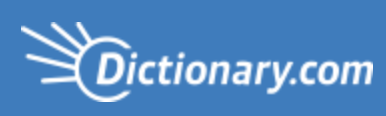 [Speaker Notes: commitment. (n.d.). Dictionary.com Unabridged. Retrieved January 27, 2017 from Dictionary.com website http://www.dictionary.com/browse/commitment]
“Now fear the LORD and serve him with all faithfulness. Throw away the gods your ancestors worshiped beyond the Euphrates River and in Egypt, and serve the LORD. 
But if serving the LORD seems undesirable to you, then choose for yourselves this day whom you will serve, whether the gods your ancestors served beyond the Euphrates, or the gods of the Amorites, in whose land you are living. But as for me and my household, we will serve the LORD.”
Joshua 24:15 (NIV)
Irony of Commitment
Commitment is not a state of being bound to some form of dreadful restriction – is Freedom
Choosing Commitment is to have the freedom to explore anything and everything that will strengthen that continuing experience
Clarity
Purpose
Direction
Focus
Overview
A Leader’s Personal Commitment to God
Organizational Commitment
Cultivating a Culture of Commitment
A Leader’s Personal Commitment to God
“Don’t confuse your relationship with the Church -- 
with your personal relationship with God.”
David’s Mighty Men
…but Eleazar stood his ground and struck down the Philistines till his hand grew tired and froze to the sword. The LORD brought about a great victory that day. The troops returned to Eleazar, but only to strip the dead.
2 Samuel 23:10 (NIV)
David’s Mighty Men
Next to him was Shammah son of Agee the Hararite. When the Philistines banded together at a place where there was a field full of lentils, Israel’s troops fled from them. 
But Shammah took his stand in the middle of the field. He defended it and struck the Philistines down, and the LORD brought about a great victory.
2 Samuel 23:11,12 (NIV)
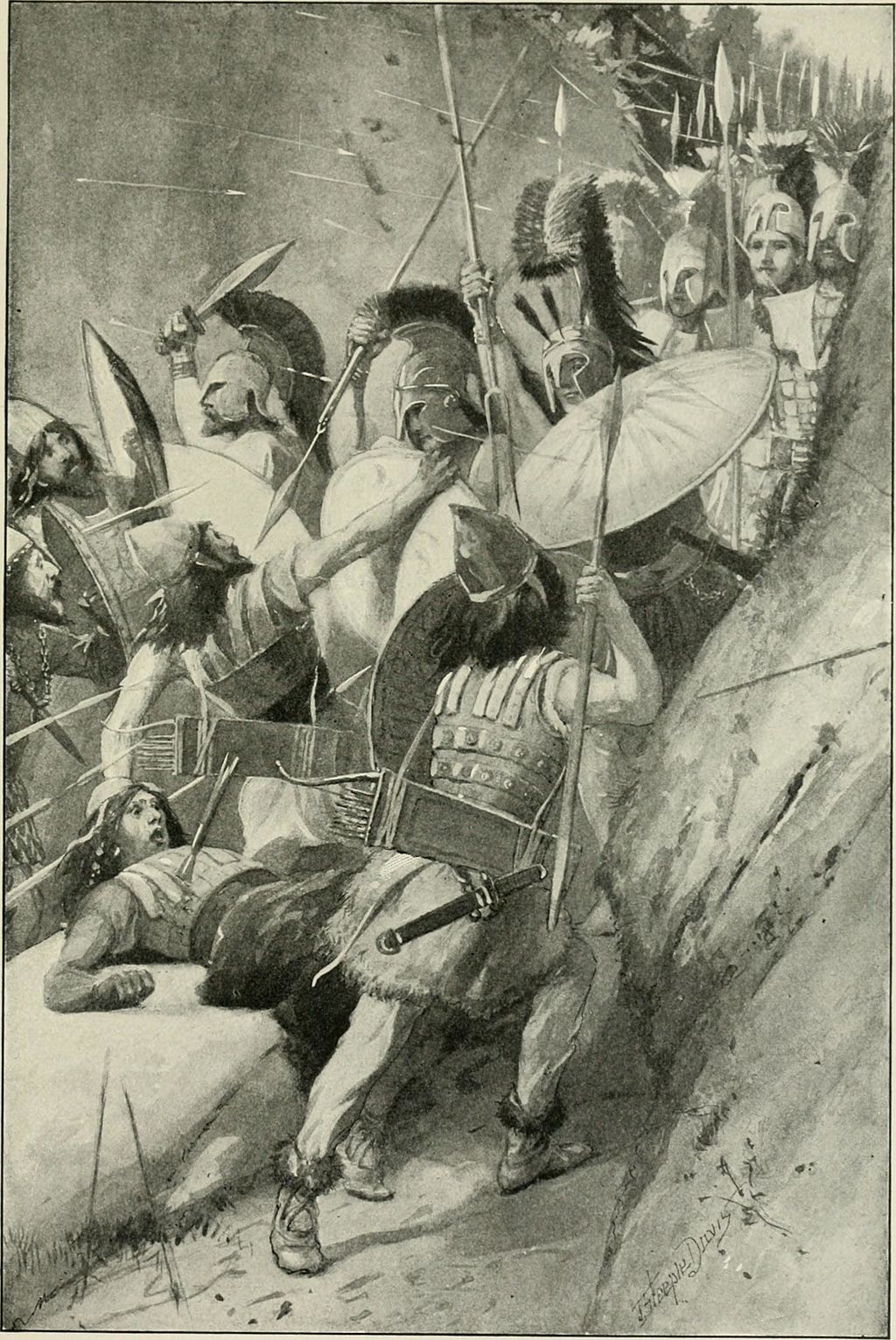 Battle of Thermopylae
[Speaker Notes: Attribution: By Ellis, Edward Sylvester, 1840-1916; Horne, Charles F. (Charles Francis), 1870-1942 [No restrictions], via Wikimedia Commons

https://commons.wikimedia.org/wiki/Category:Battle_of_Thermopylae

File link: https://upload.wikimedia.org/wikipedia/commons/a/a0/The_story_of_the_greatest_nations%2C_from_the_dawn_of_history_to_the_twentieth_century_-_a_comprehensive_history%2C_founded_upon_the_leading_authorities%2C_including_a_complete_chronology_of_the_world%2C_and_%2814578677039%29.jpg]
Jesus’ Perfect Example
Because the Sovereign LORD helps me, I will not be disgraced. Therefore have I set my face like flint, and I know I will not be put to shame.
Isaiah 50:7 (NIV)
[Speaker Notes: http://www.biblestudytools.com/luke/9-51-compare.html]
Jesus called out with a loud voice, “Father, into your hands I commit my spirit.” When he had said this, he breathed his last.
Luke 23:46 (NIV)
Strong's Concordance
paratithémi: to place beside, to set before
Original Word: παρατίθημιPart of Speech: VerbTransliteration: paratithémiPhonetic Spelling: (par-at-ith'-ay-mee)Definition: (a) I set (especially a meal) before, serve, (b) act. and mid: I deposit with, entrust to, (c) I bring forward, quote as evidence.
Strong’s Concordance, http://biblehub.com/greek/3908.htm
To this you were called, because Christ suffered for you, leaving you an example, that you should follow in his steps. 
“He committed no sin, and no deceit was found in his mouth.” 
When they hurled their insults at him, he did not retaliate; when he suffered, he made no threats. Instead, he entrusted himself to him who judges justly.
1 Peter 2:21-23 (NIV)
Faith, saving faith, is to be taught. The definition of this faith in Jesus Christ may be described in few words: It is the act of the soul by which the whole man is given over to the guardianship and control of Jesus Christ. He abides in Christ and Christ abides in the soul by faith as supreme. The believer commits his soul and body to God and with assurance may say, Christ is able to keep that which I have committed unto Him against that day. All who will do this will be saved unto life eternal. There will be an assurance that the soul is washed in the blood of Christ and clothed with His righteousness and precious in the sight of Jesus. Our thoughts and our hopes are on the second advent of our Lord. That is the day when the Judge of all the earth will reward the trust of His people.
White, Ellen G, Mind, Character and Personality, 531.1
Organizational Commitment
Organizational Commitment – DefinedPorter, Steers, Mowday and Boulian
“The strength of an individual’s identification with and involvement in a particular organization, characterising it by willingness to exert considerable effort on its behalf and belief in and acceptance of its goals and values.”
Cooper, David J, Leadership for Follower Commitment, Routledge (Taylor & Francis Group), 2003, p. 69
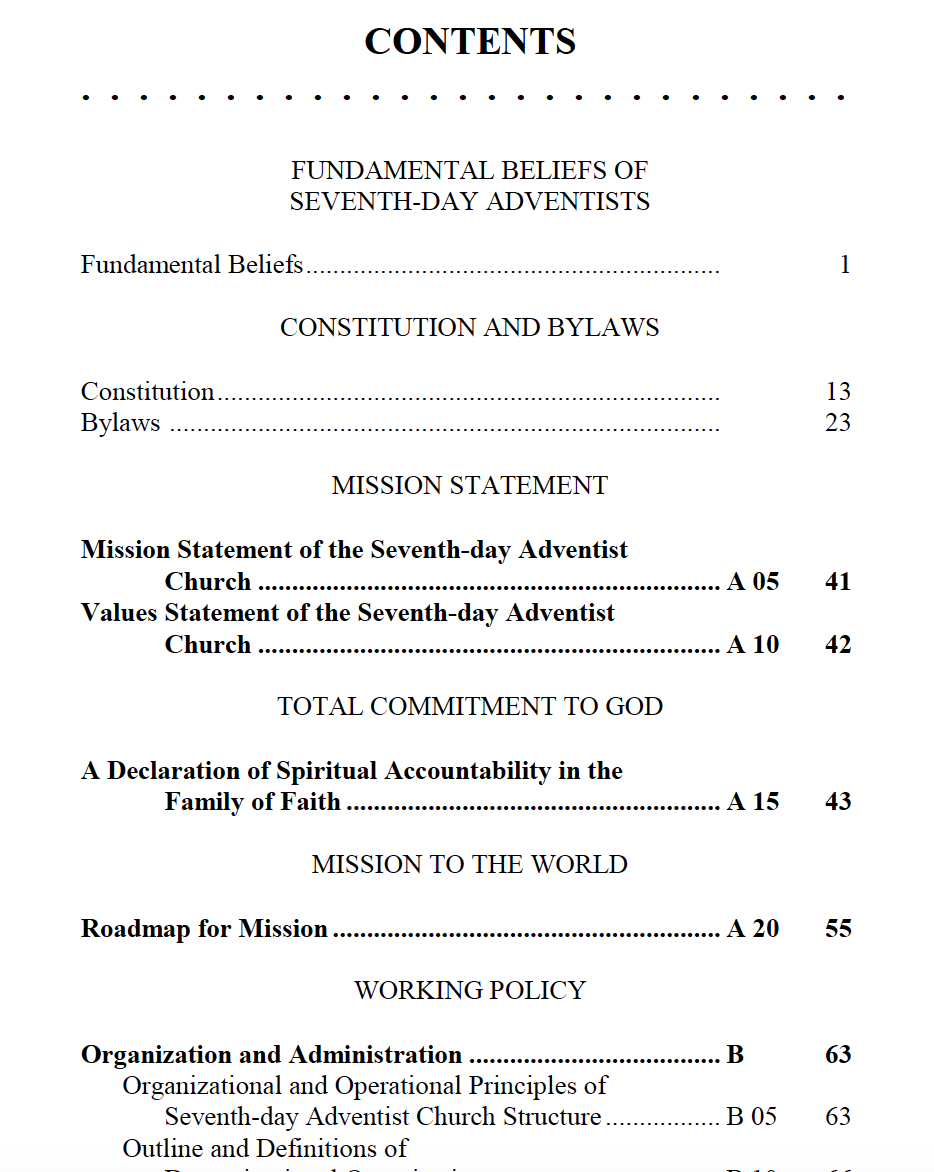 GC Working Policy
A 15 Total Commitment to God—A Declaration
of Spiritual Accountability in the
Family of Faith
[Speaker Notes: Document voted in 1996
Added to GC WP in 1998]
What Total Commitment to God Involves for
Each Church Member
A Church Pastor
A Congregation
Elementary Schools and Academies
Colleges and Universities
Hospitals and Healthcare Institutions
Institutions of Mass Communication
Conference/Mission/Region/Field Station, or Union
General Conference/Divisions
Danger of Misplaced Commitment?
Nehushtan
“He removed the high places, and brake the images, and cut down the groves, and brake in pieces the brasen serpent that Moses had made: for unto those days the children of Israel did burn incense to it: and he called it Nehushtan.”
2 Kings 18:4
Danger of Misplaced Commitment?
Nehushtan
Made at the specific command of God
Used in an amazing way for the healing of many people
Prophetic illustration of Christ’s death on the cross
Danger of Misplaced Commitment?
What about Programs, Projects, Institutions?
Non-Profits need:
A process for “review, revision, and organized abandonment”
To regularly ask what can accomplish the most good for the work?
Continuous monitoring in the light of current priorities

Drucker, Peter F., Managing the Nonprofit Organization: Practices and Principles, Harper Collins Publishing, 1990, p. 5,6
[Speaker Notes: “… managers of non-profits also have to build in review, revision, and organized abandonment. The mission is forever and may be divinely ordained; the goals are temporary.”
 
	Drucker, Peter F., Managing the Nonprofit Organization: Practices and Principles, Harper Collins Publishing, 1990, p. 5
 
“As you add on, you have to abandon. But you also have to think through which are the few things we can accomplish that will do the most for us, and which are the things that contribute either marginally or are no longer of great significance.”
 
	Drucker, Peter F., Managing the Nonprofit Organization: Practices and Principles, Harper Collins Publishing, 1990, p. 6
 
“Things that were of primary importance may become secondary or even totally irrelevant. You must watch this constantly, or else very soon you will become a museum piece.”
 
	Drucker, Peter F., Managing the Nonprofit Organization: Practices and Principles, Harper Collins Publishing, 1990, p. 6]
The Challenge of Volunteer Organizations
“… trust me – volunteer organizations are more difficult to lead. People follow you only if they want to.”
Maxwell, John C., Leadership Gold: Lessons I’ve Learned from a Lifetime of Leading, Thomas Nelson, 2008, p. 144


In Religious Organizations:
Flight or Fight?
Alignment of Beliefs
Subject to Abuse
Cultivating a Cultureof Commitment
Types of Commitment
Behavioral – An employee’s calculation that leaving is not worth the various perceived costs 







Cooper, David J, Leadership for Follower Commitment, Routledge (Taylor & Francis Group), 2003, p. 69
Types of Commitment
Behavioral – An employee’s calculation that leaving is not worth the various perceived costs 

Affective – Based on the desire to stay with the organization because of holding similar values and having the feeling that it is the right thing to do

Cooper, David J, Leadership for Follower Commitment, Routledge (Taylor & Francis Group), 2003, p. 69
Organizational Commitment - Traits
Based on Trust
Trust is a gift
Trust is earned
Cooper, David J, Leadership for Follower Commitment, Routledge (Taylor & Francis Group), 2003, p. 69

Expectations of new generations?
Organizational Commitment – Traits
It must be Continuous
Occasional or periodic attempts to demonstrate commitment to employees is viewed skeptically and perceived as manipulation

Cooper, David J, Leadership for Follower Commitment, Routledge (Taylor & Francis Group), 2003, p. 69
Organizational Commitment - Traits
It is Reciprocal
“Leaders should not expect willing and committed followership for the betterment of the organization if committed and willing leadership for the betterment of employee needs does not occur.”

Cooper, David J, Leadership for Follower Commitment, Routledge (Taylor & Francis Group), 2003, p. 69
Psychological Alignment
Beer, Michael, High Commitment High Performance, Jossey-Bass (Wiley Imprint), p. 31.
Strengthening Commitment
Democratic-style of leadership
Integration of objectives
Balanced leadership approach
Importance of communication
Natural recognition

Beer, Michael, High Commitment High Performance, Jossey-Bass (Wiley Imprint), p. 58.
Communication
Honest
Fact-based
Two-way
Include multiple key people
Create systems that enable truth to speak to power

Beer, Michael, High Commitment High Performance, Jossey-Bass (Wiley Imprint), p. 58.
Natural Recognition
Ask questions about the followers needs and values
Make decisions with those needs and values in mind
Act on what you learned
Give more responsibility
Place a high value on the employee
Not only for what they can give to the Organization, but for who they are as individuals

Cooper, David J, Leadership for Follower Commitment, Routledge (Taylor & Francis Group), 2003, p. 69
Things that tend to Weaken Commitment
HR Policies that tend to create classes of employees
Terminology that diminishes the value of certain stakeholders
Attempting to generate artificial commitment
Unstable financial position
Over-emphasizing the financial aspect
Inconsistent display of values
Cooper, David J, Leadership for Follower Commitment, Routledge (Taylor & Francis Group), 2003, p. 40 - 81
In Conclusion
As Adventist Leaders we must consistently and in a sustained manner:

cultivate our own spiritual commitment to God as a first priority

model the proactive inclusion of fellow employees and fellow members in ways that will sincerely demonstrate our commitment to them within our community of believers